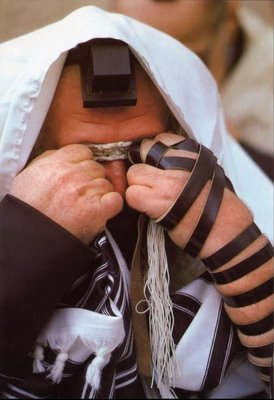 Don’t Forget!
Leviticus 23
Dr. Rick Griffith, Crossroads International Church Singapore
BibleStudyDownloads.org
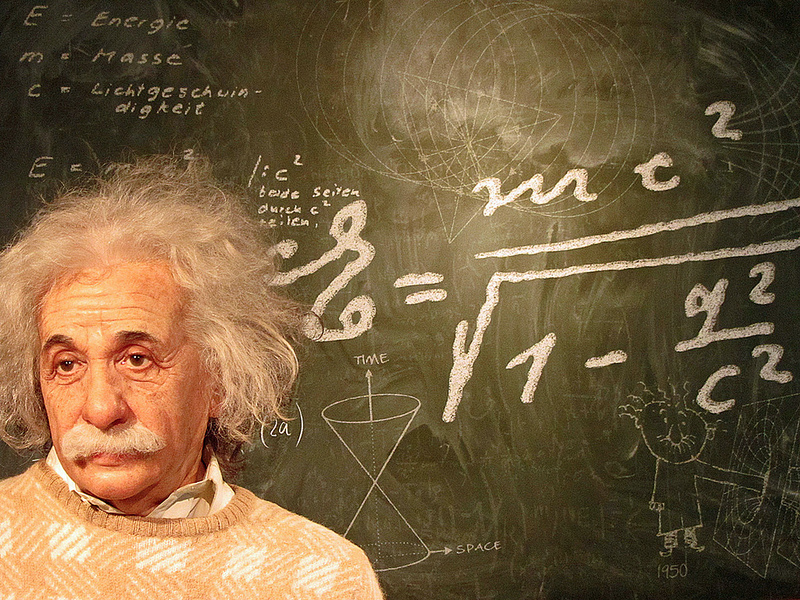 Albert Einstein
Absent-Minded Professors
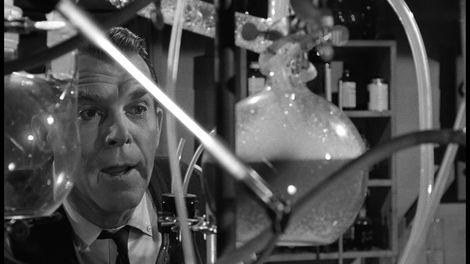 How can we remember God’s provisions with thankful hearts?
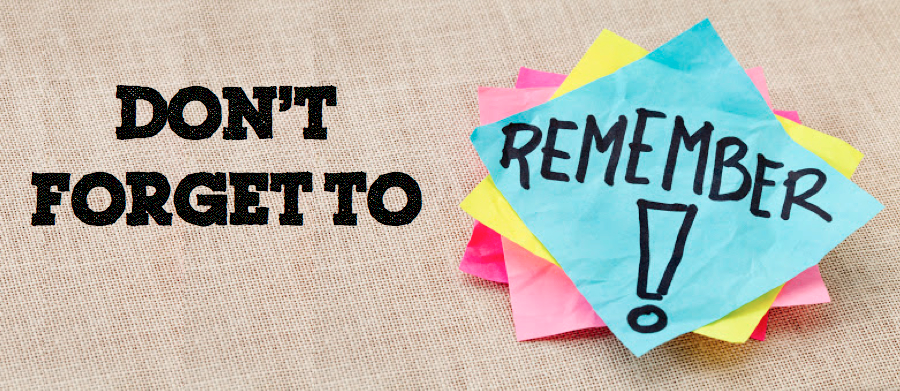 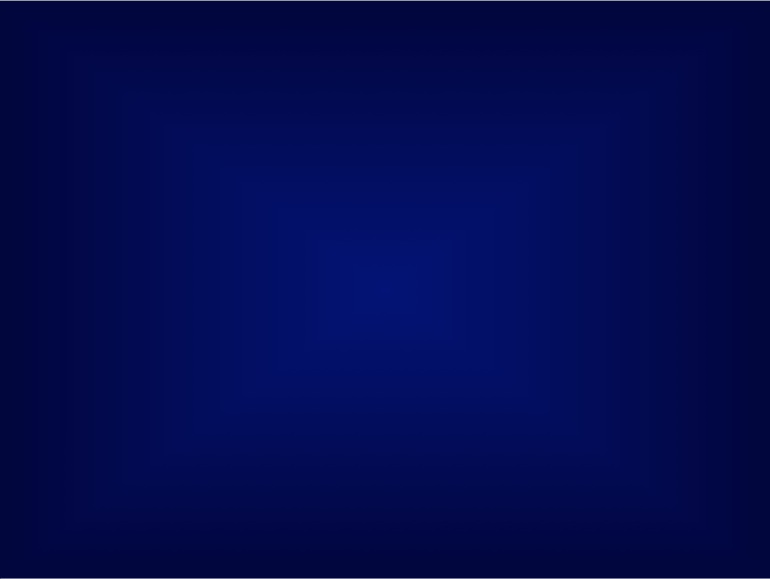 I. Israel regularly remembered God’s provisions by rest and gathering together (Lev. 23)
134
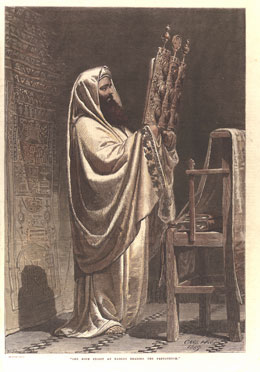 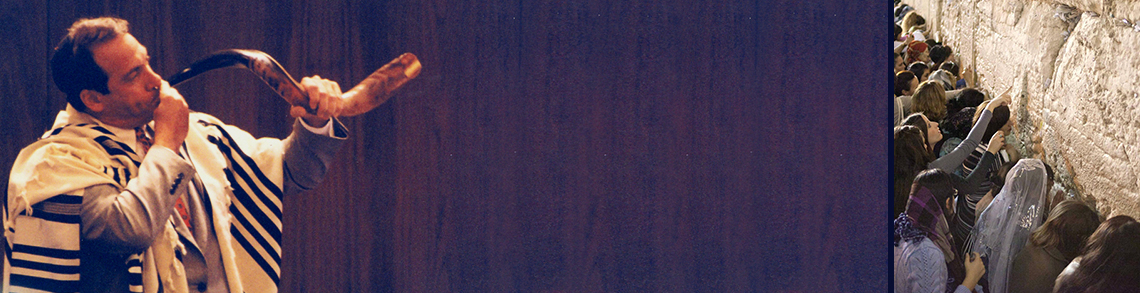 Holy Day Celebrations in the Old Testament
Don’t work
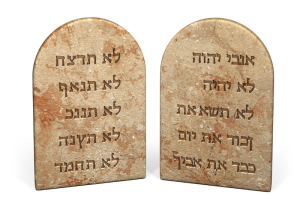 Sabbath
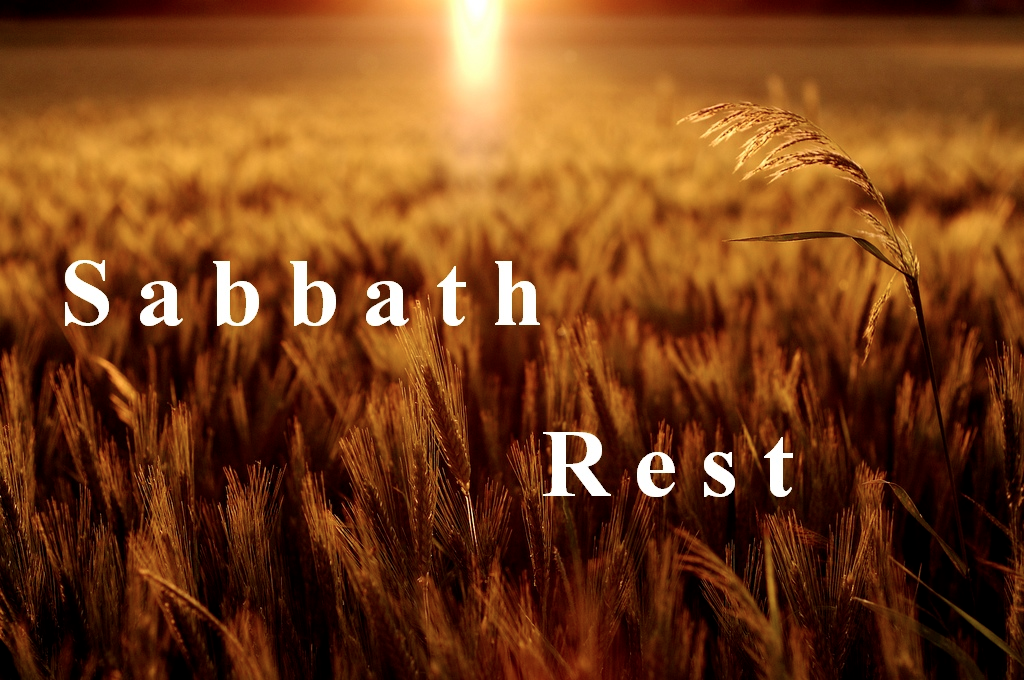 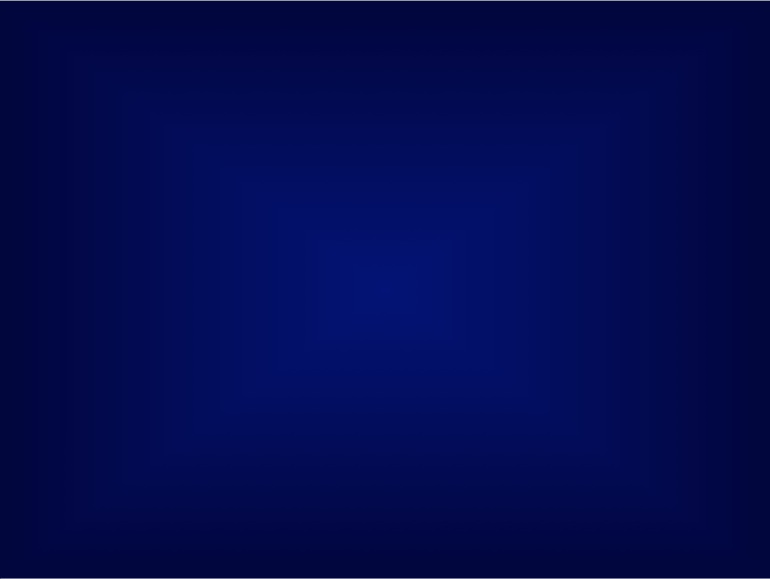 Feasts
Leviticus 23
Leviticus 23
Weekly Sabbath
Rest and remember covenant
Christ our Rest-giver in the kingdom
[Speaker Notes: #81 in original file]
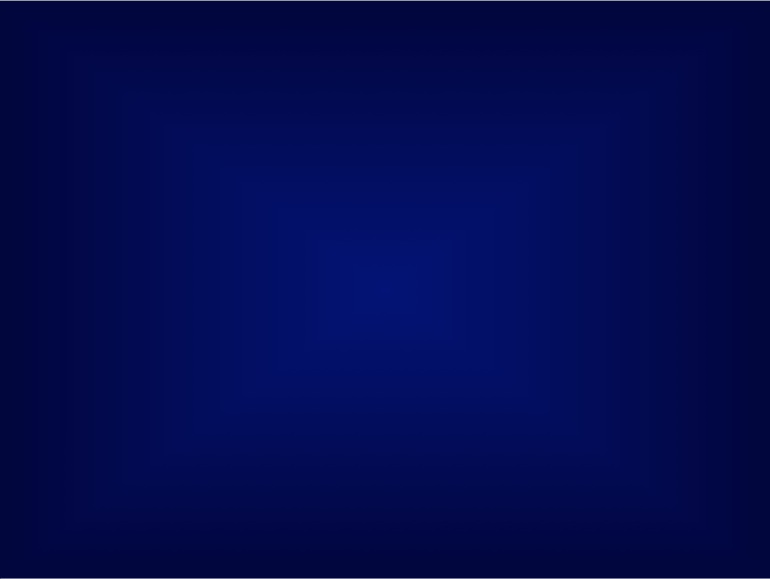 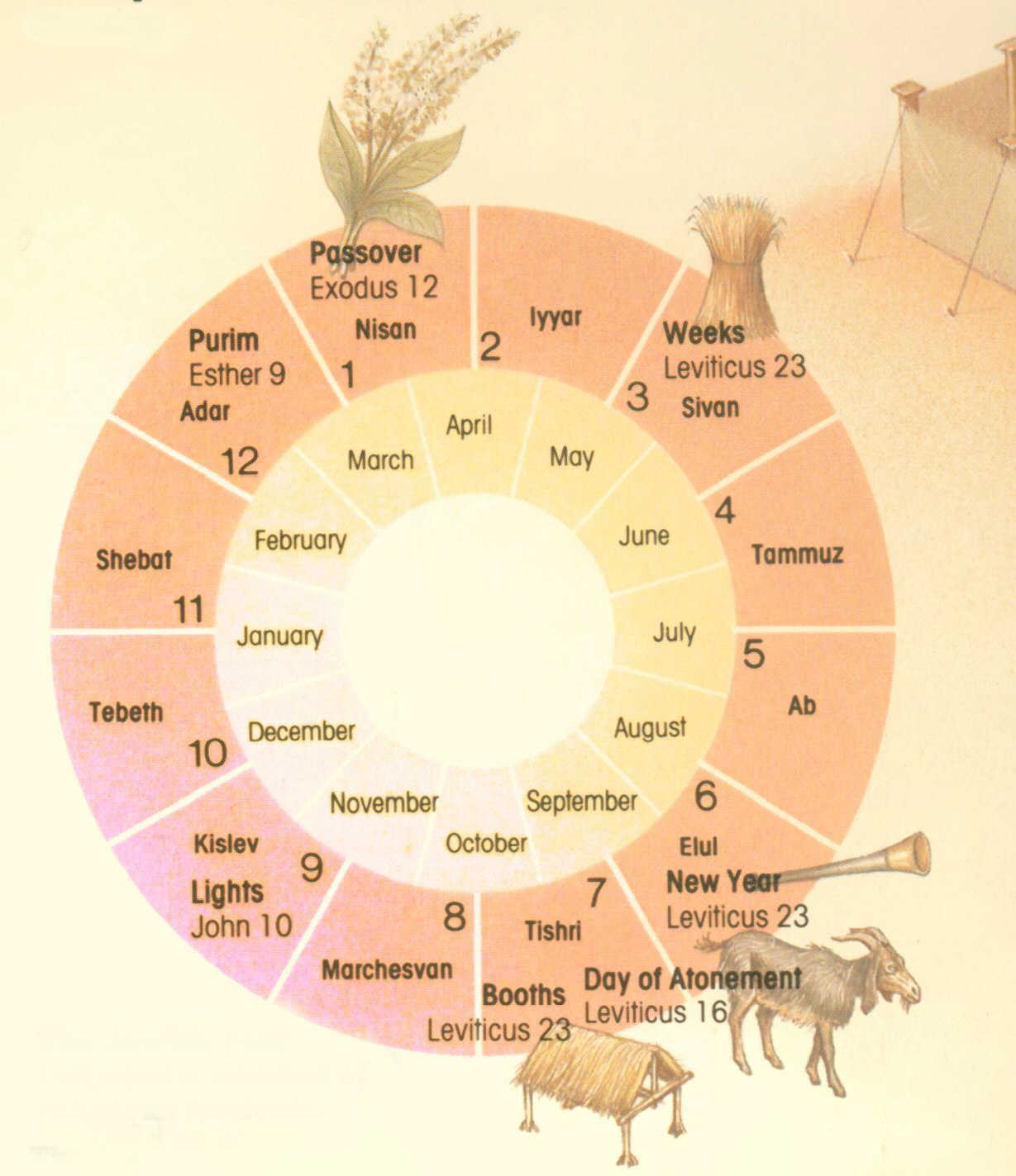 The Seven Feasts
Leviticus 23
Passover
Unleavened Bread
Firstfruits
Pentecost
Trumpets
Atonement
Tabernacles
[Speaker Notes: #80 in original file]
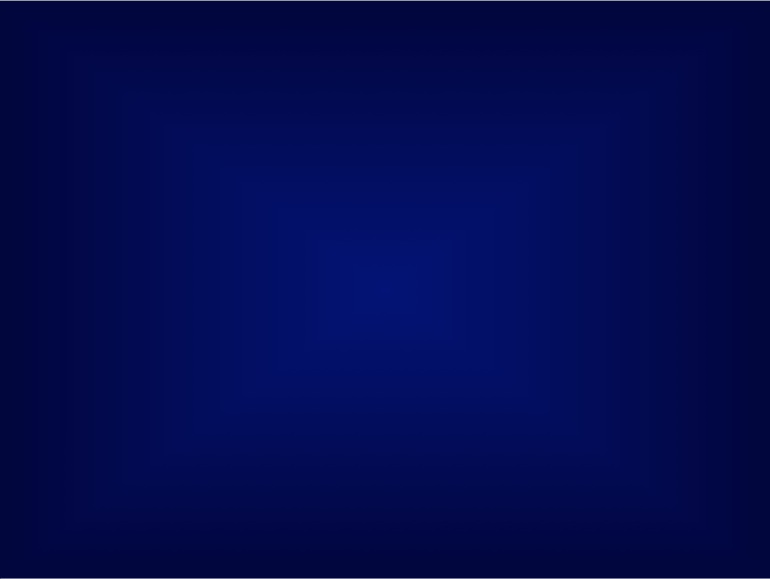 Feasts
Leviticus 23
Passover
Recalls Exodus
Christ our redeemer
[Speaker Notes: #82 in original file]
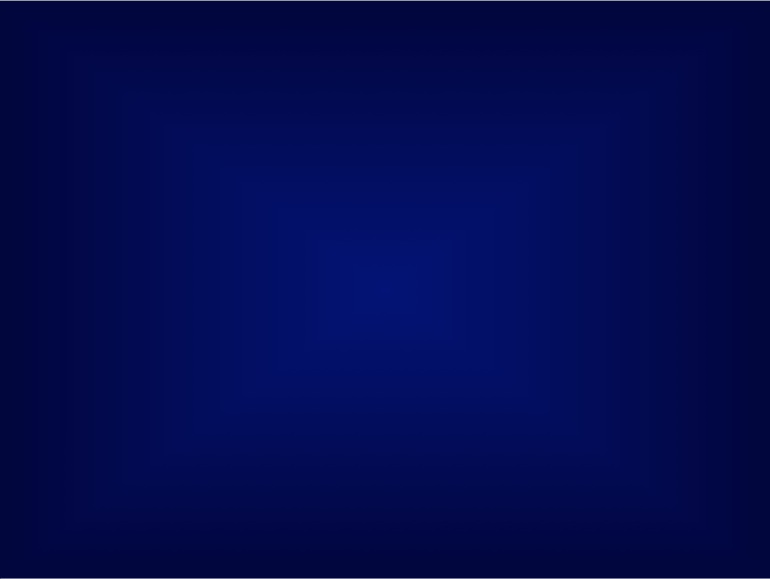 Feasts
Leviticus 23
Unleavened Bread
Dependence on Egypt broken
Christ our sanctifier
[Speaker Notes: #82 in original file]
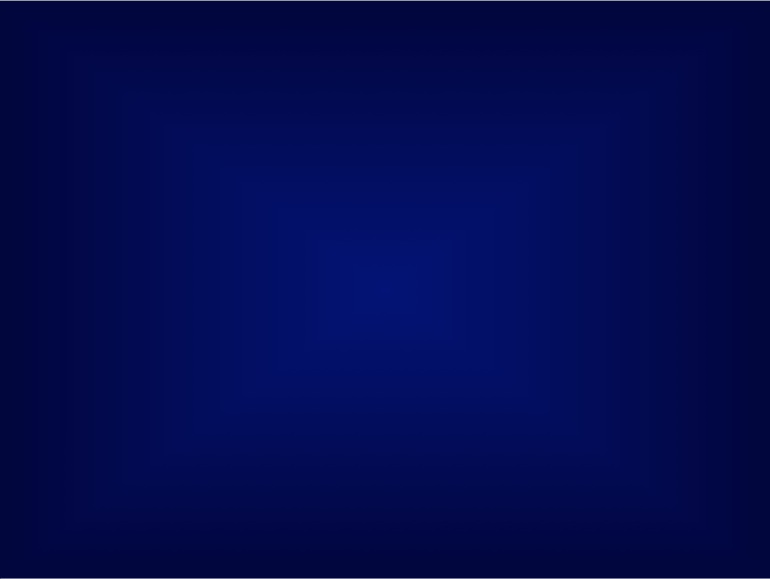 Feasts
Leviticus 23
Firstfruits
Dedicate harvest
Christ's resurrection
[Speaker Notes: #83 in original file]
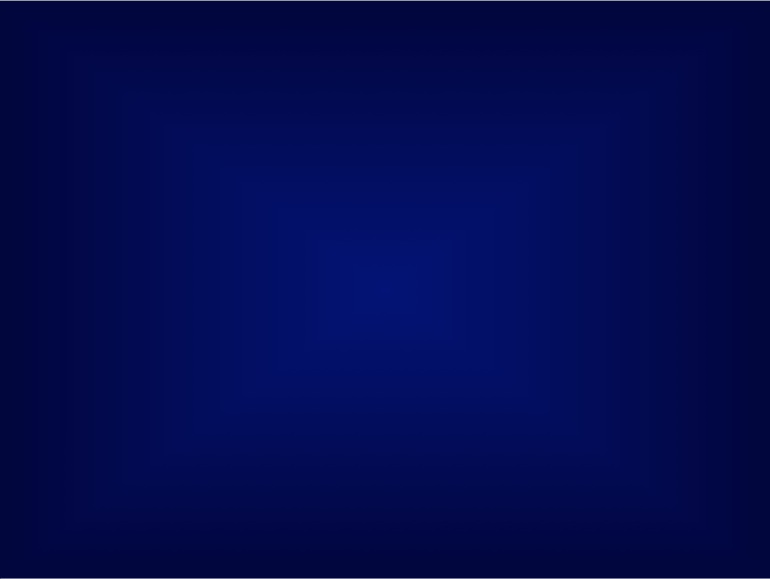 Feasts
Leviticus 23
Pentecost
Thanksgiving 
Birth of Church
[Speaker Notes: #84 in original file]
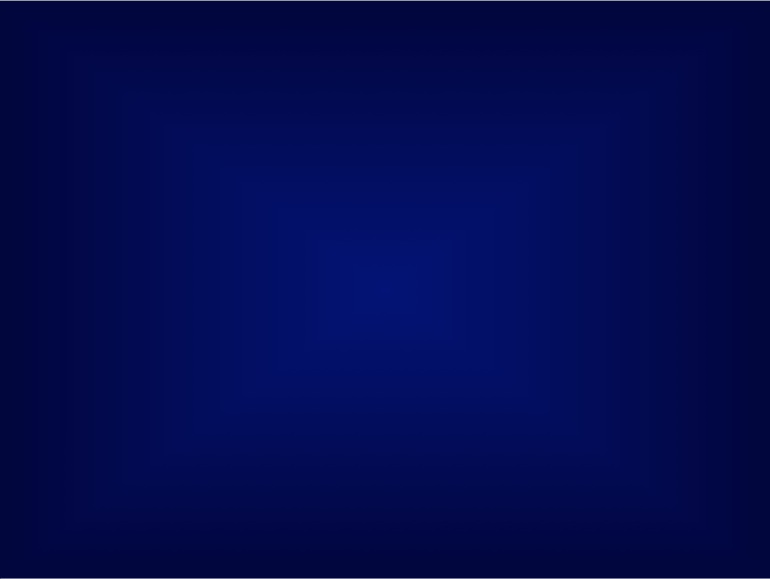 Feasts
Leviticus 23
Trumpets
New Year Repentance
Rapture
[Speaker Notes: #85 in original file]
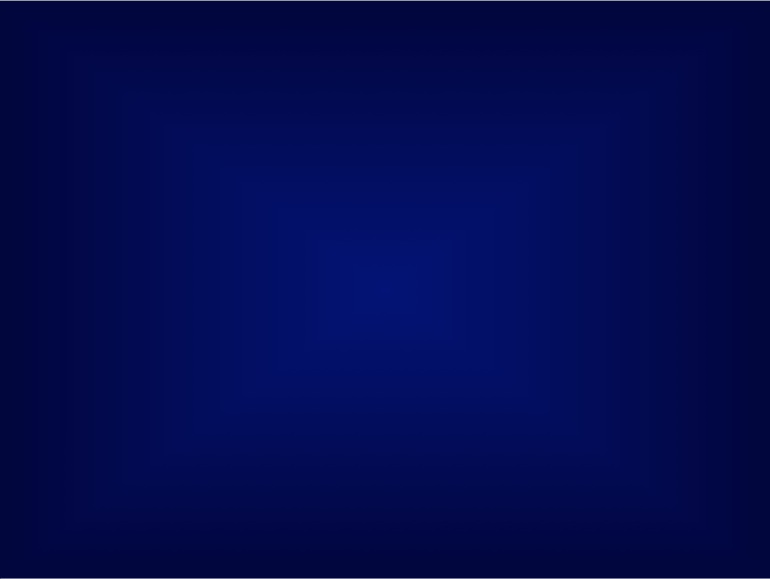 Feasts
Leviticus 23
Atonement
Atone for sins
Christ our atonement
[Speaker Notes: #86 in original file]
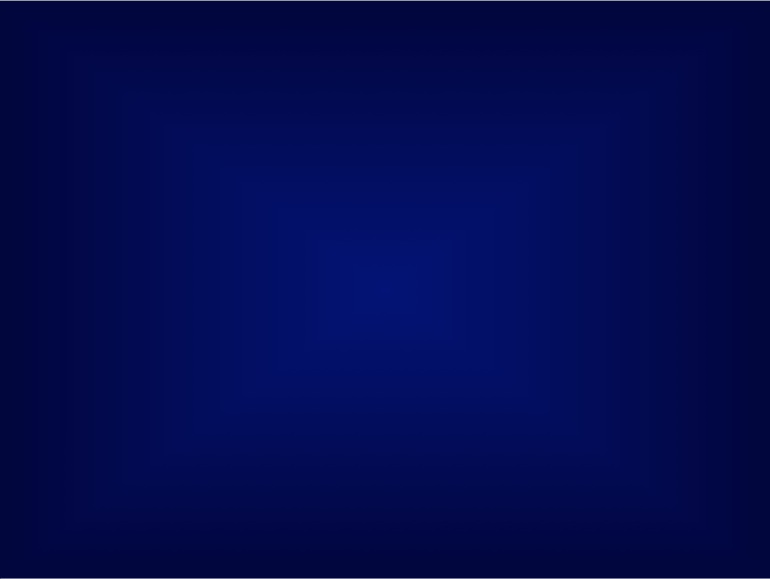 Feasts
Leviticus 23
Tabernacles
Celebrate harvest & remember wilderness blessings
Millennial rest
[Speaker Notes: #87 in original file]
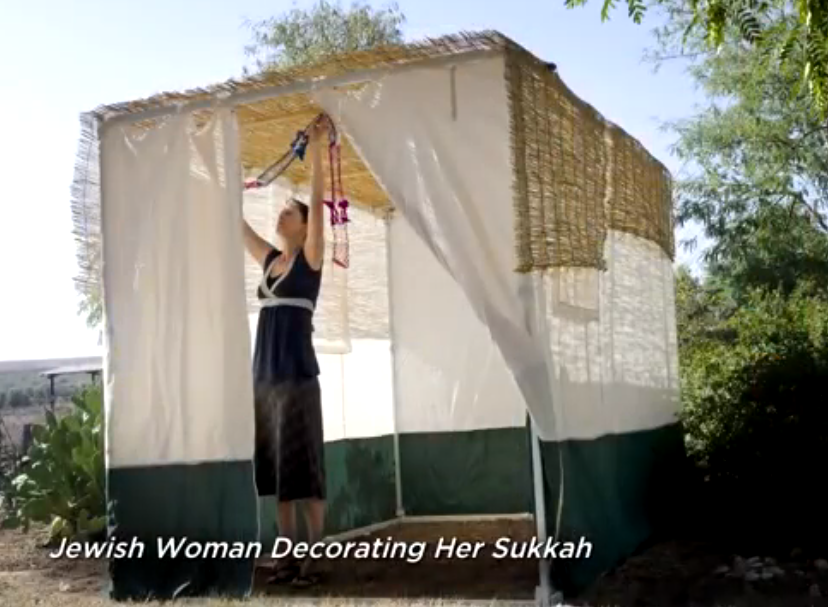 Jewish Woman Decorating Her Sukkah
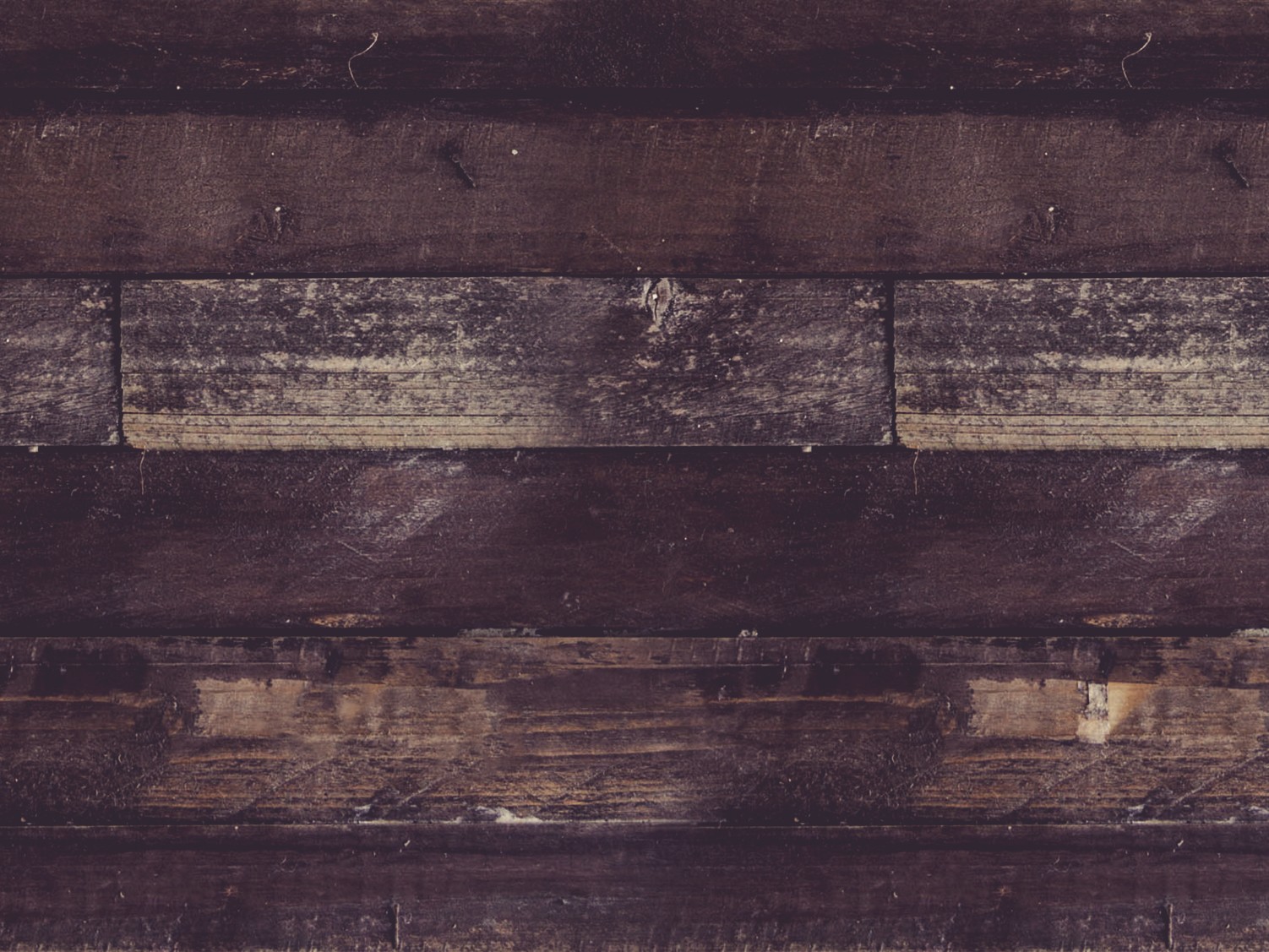 II. We should remember God’s provisions through times of corporate rest and celebration.
Main Idea
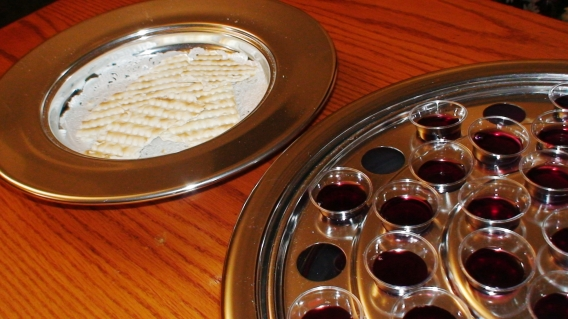 This Lord’s Supper chapel is our corporate time set aside so we won’t forget God’s greatest provision
Black
Get this presentation and script for free!
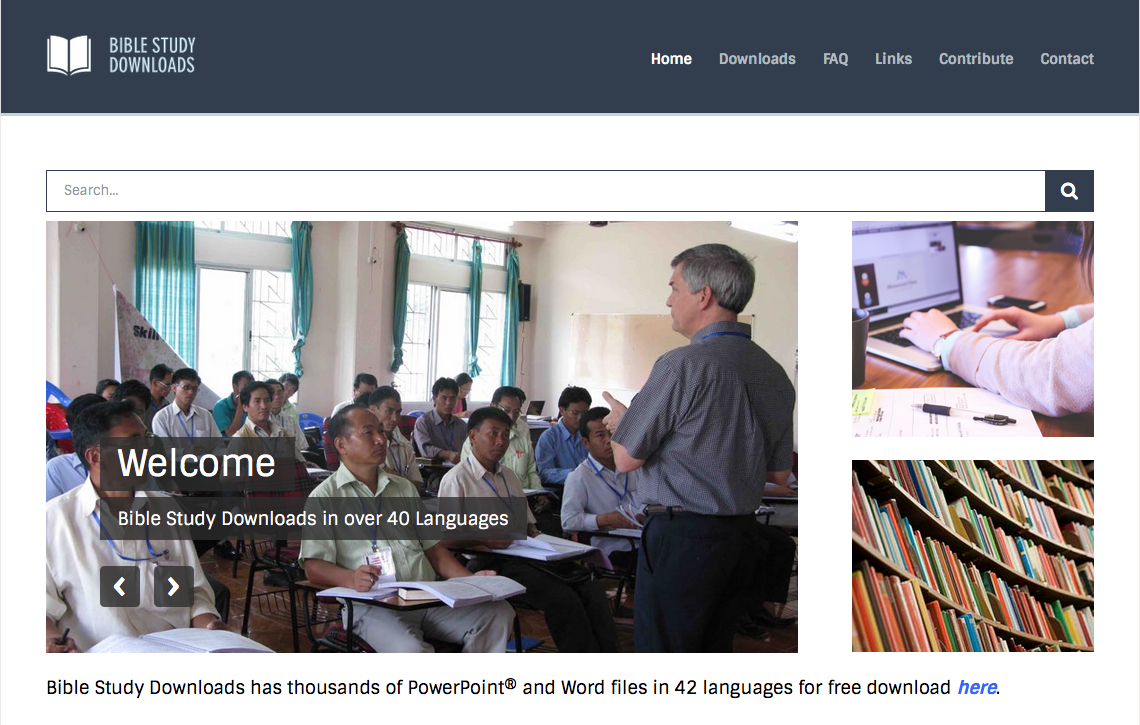 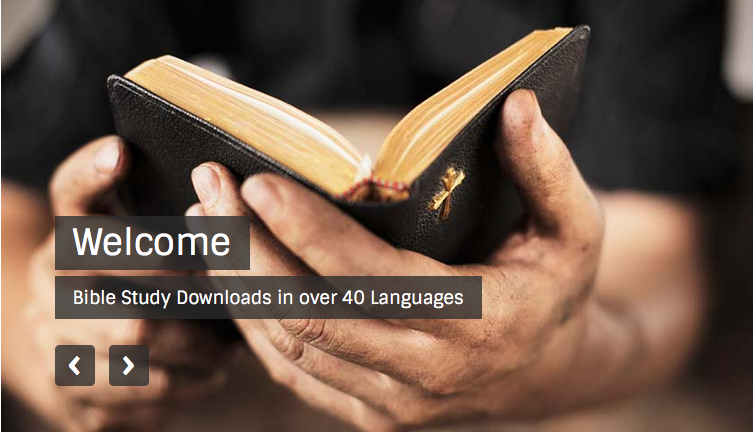 OT Sermons link at BibleStudyDownloads.org